Грибы в осеннем лесу
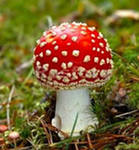 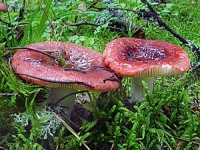 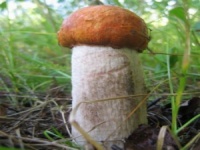 Осенний лес
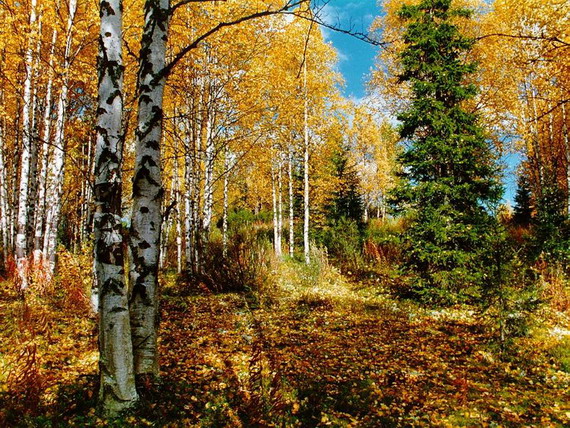 Третий лишний     подосиновик                         мухомор                        подберезовик
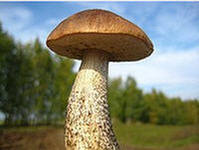 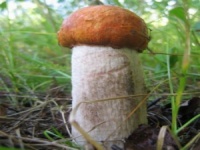 Третий лишний      поганка                               лисички                         сыроежка
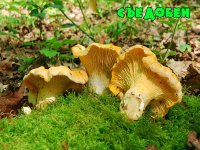 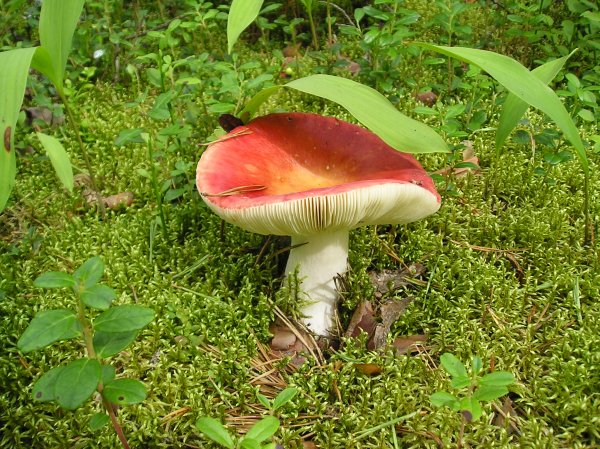 Съедобные грибы
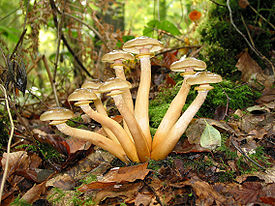 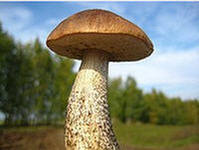 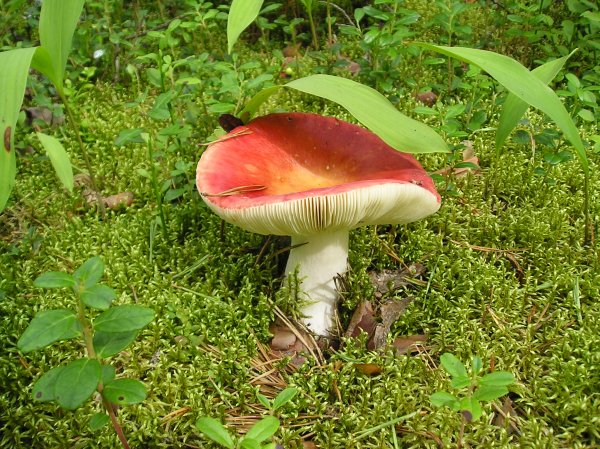 Какие бывают грибы
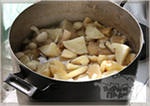 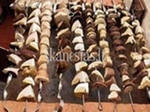 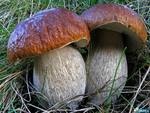 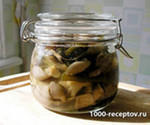 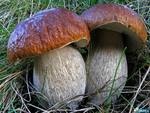 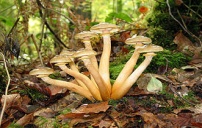 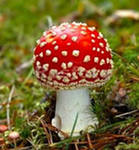 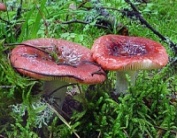 Здравствуйте
Ребята.
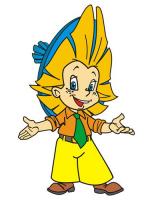 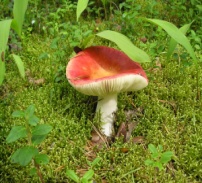 Собери съедобные грибы.
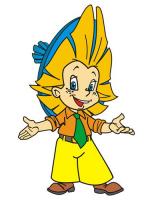 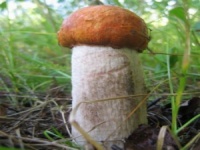 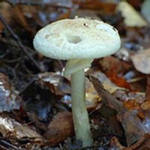 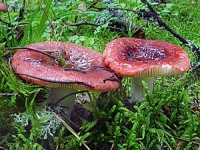 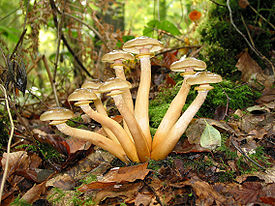 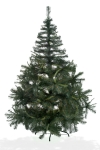 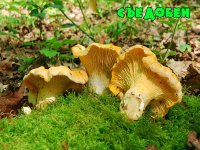 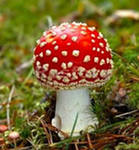 Под березой растет подберезовик.
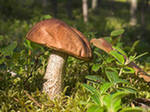 На пеньке растут опята.
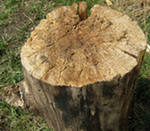 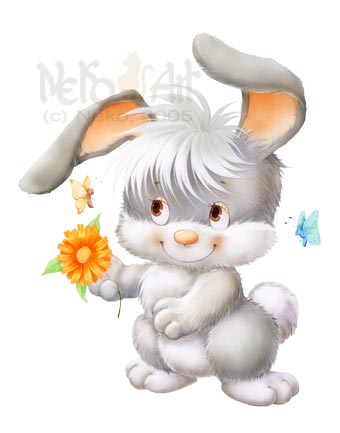 На лесной полянке растут сыроежки.
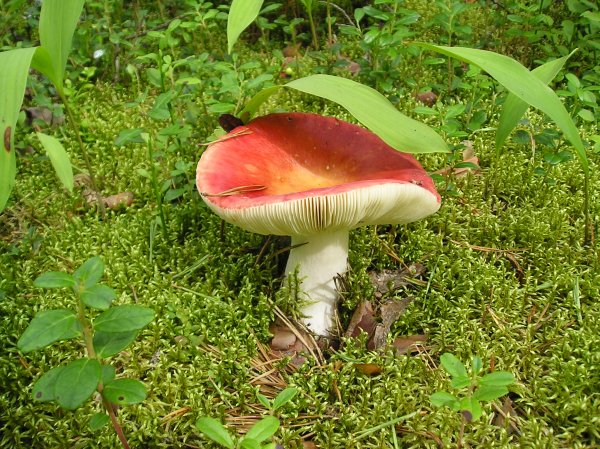 Под хвойными деревьями растут боровики.
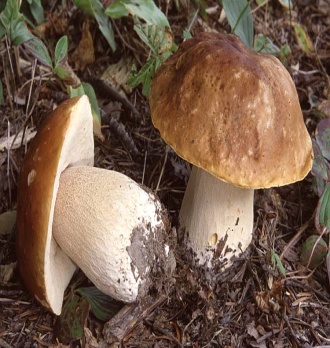 До свидания, до новых встреч.
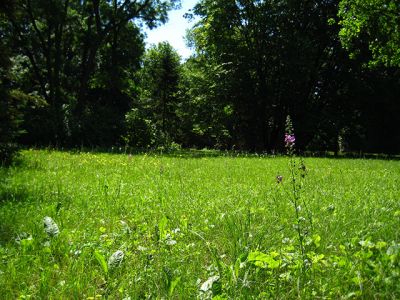